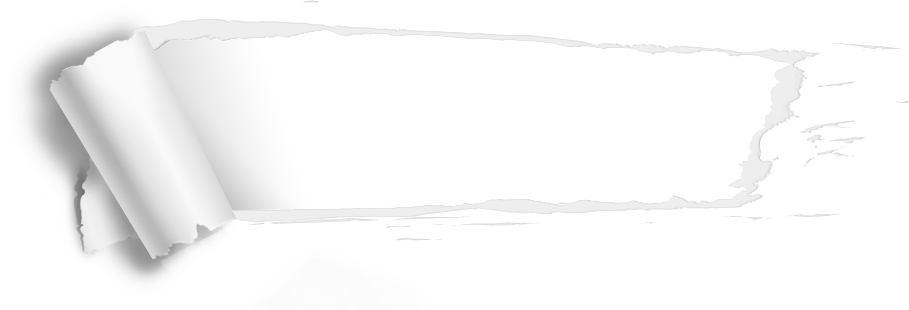 LOGO
清爽开题报告PPT模板
姓   名
导   师
www.51pptmoban.com 搜集整理
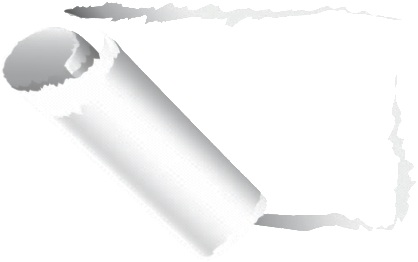 目录
1
选题背景及意义
2
研究内容加方法
3
实验创新及难度
4
进度和完成情况
www.51pp tmoban.com 搜集整理
1
选题背景及意义
1
1
请输入文本内容
2
4
背景
2
请输入文本内容
3
请输入文本内容
4
3
请输入文本内容
www.51pptmoban. com 搜集整理
2
点击添加文本
点击添加文本
点击添加文本
点击添加文本
点击添加文本
点击添加文本
1
2
3
点击添加文本
点击添加文本
点击添加文本
点击添加文本
点击添加文本
点击添加文本
研究内容及方法
点击添加标题
点击添加标题
点击添加标题
1
点击添加文本
点击添加文本
点击添加文本
点击此处添加文本
点击此处添加文本
1
2
3
点击添加文本
点击添加文本
点击添加文本
实验创新及难度
点击此处添加文本
点击此处添加文本
点击添加文本
点击添加文本
点击添加文本
点击此处添加文本
点击此处添加文本
点击添加文本
点击添加文本
点击添加文本
点击此处添加文本
点击此处添加文本
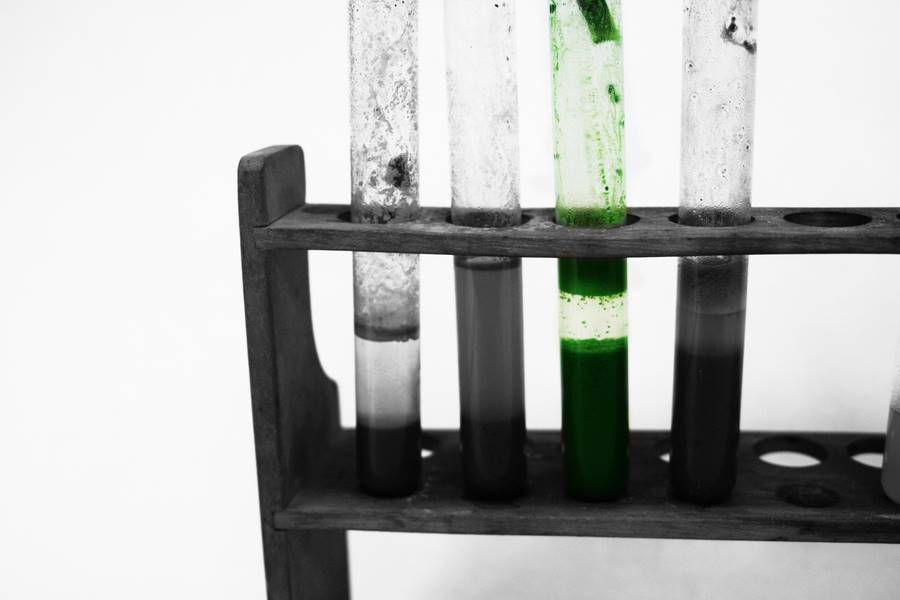 1
进度安排及完成情况
2014.10
2014.06
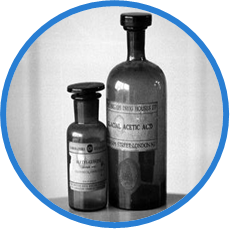 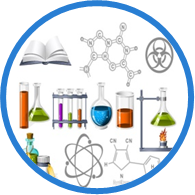 2015.03
2013.12
2013.08
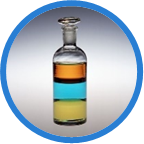 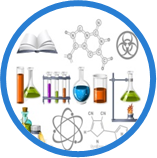 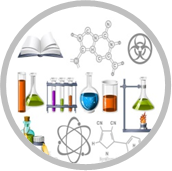 2013.10
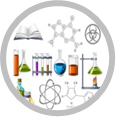 请输入您要的内容请输入您要的内容请输入您要的内容请输入您要的内容请输入您要的内容请输入您要的内容
www.51pp tmoban.com 搜集整理
LOGO
谢谢您的聆听
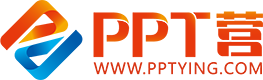 10000+套精品PPT模板全部免费下载
PPT营
www.pptying.com
[Speaker Notes: 模板来自于 https://www.pptying.com    【PPT营】]